Elbow cases for discussion
Newcastle 2020
1
Outline
Principles
IA # anatomical reduction absolute stability
Challenges
Bone Quality
Strategies
Bone graft 
Arthroplasty
Approach
DP (only way I know)
Agenda
1
2
3
4
3
Distal Humerus -
21 YO - Normal Radial nerve
Principles
Extra articular
Length, alignment,rotation
Challenges
Fix
Radial nerve
Non op
Hold Brace
Early RoM
Elbow stiffness
Strategies
Radial nerve
Sarmiento Functional
Approach
Lateral paratricipital
Lateral paraolecranon
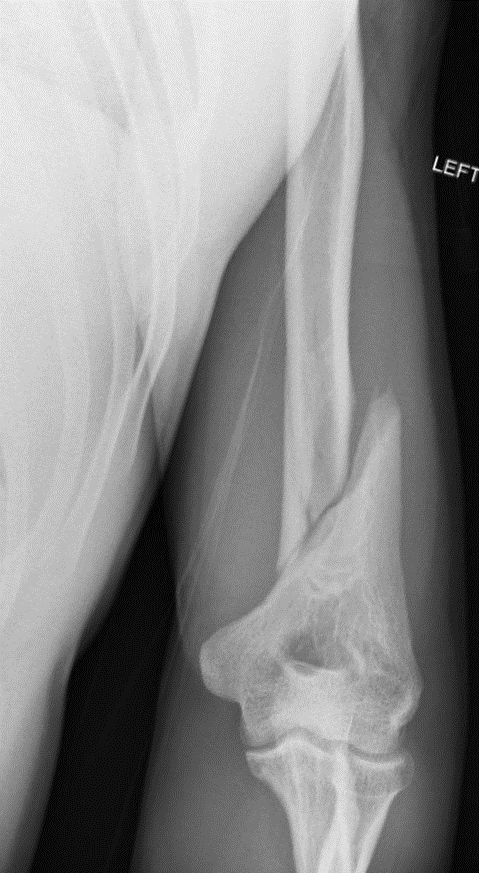 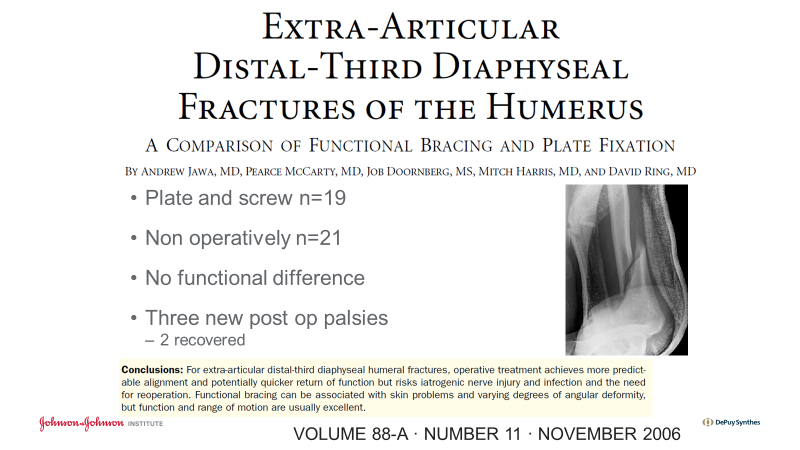 26 YO
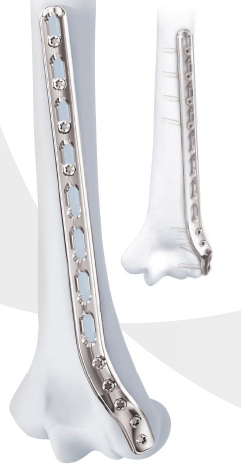 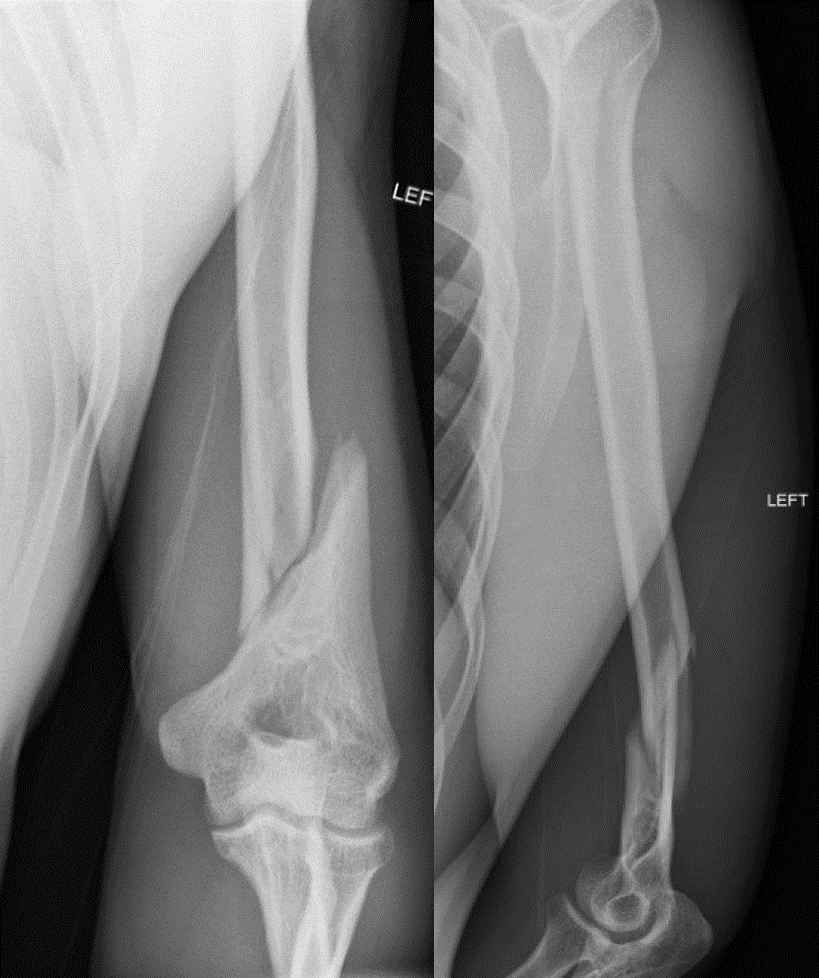 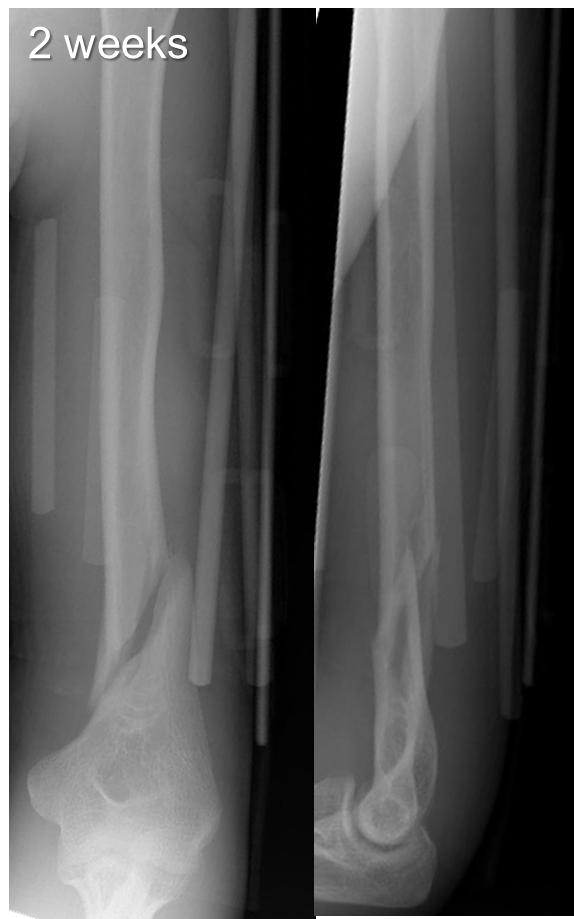 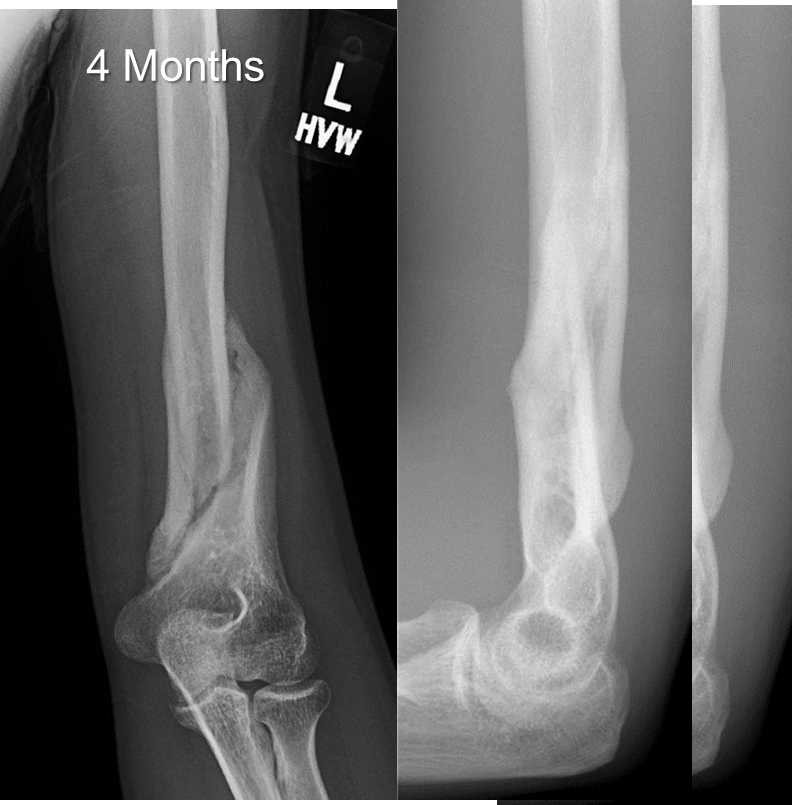 74 YO
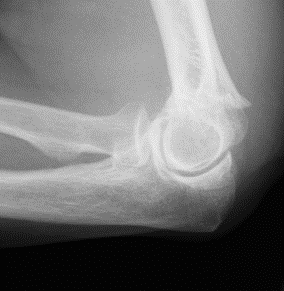 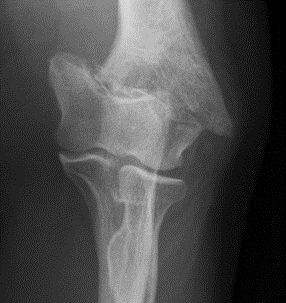 Principles
Challenges
Strategies
Approach
74 YO
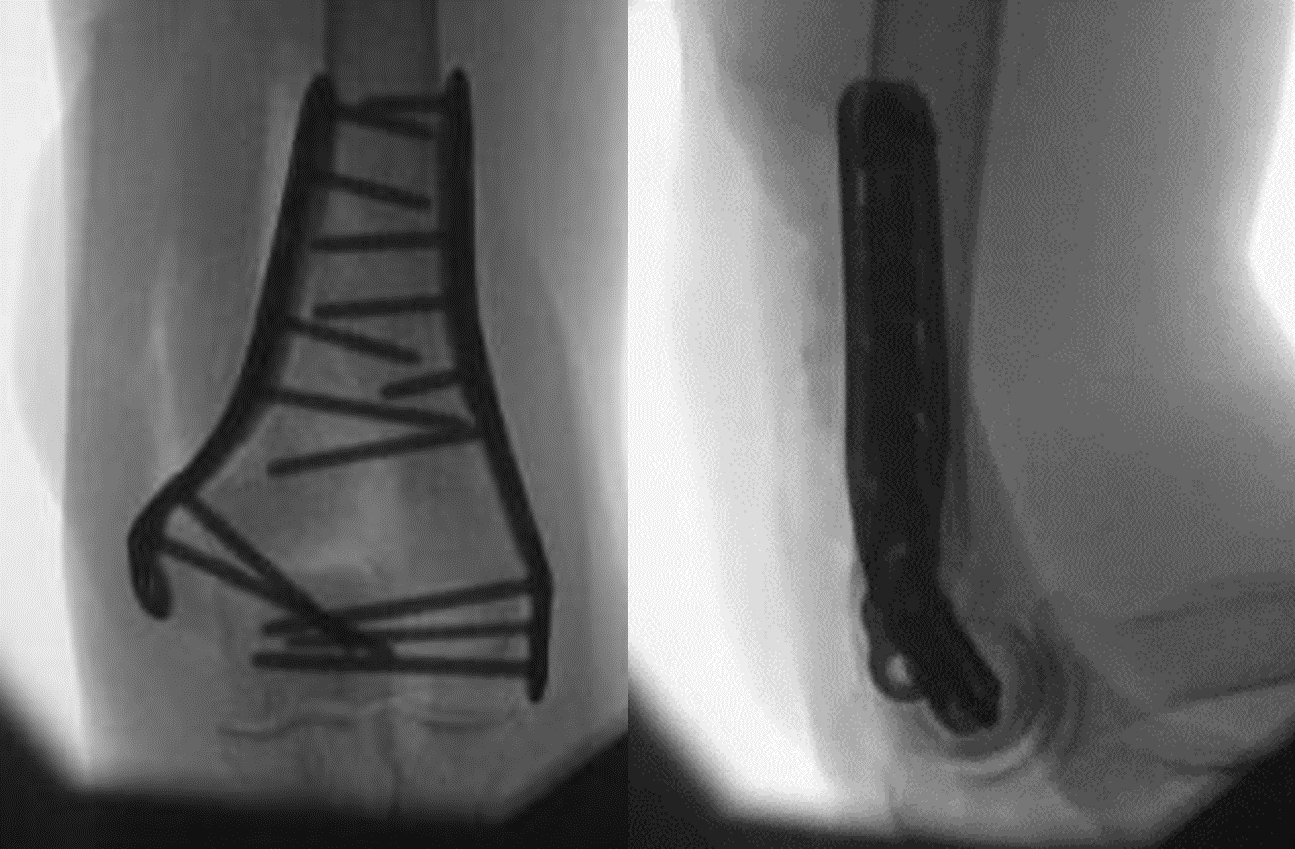 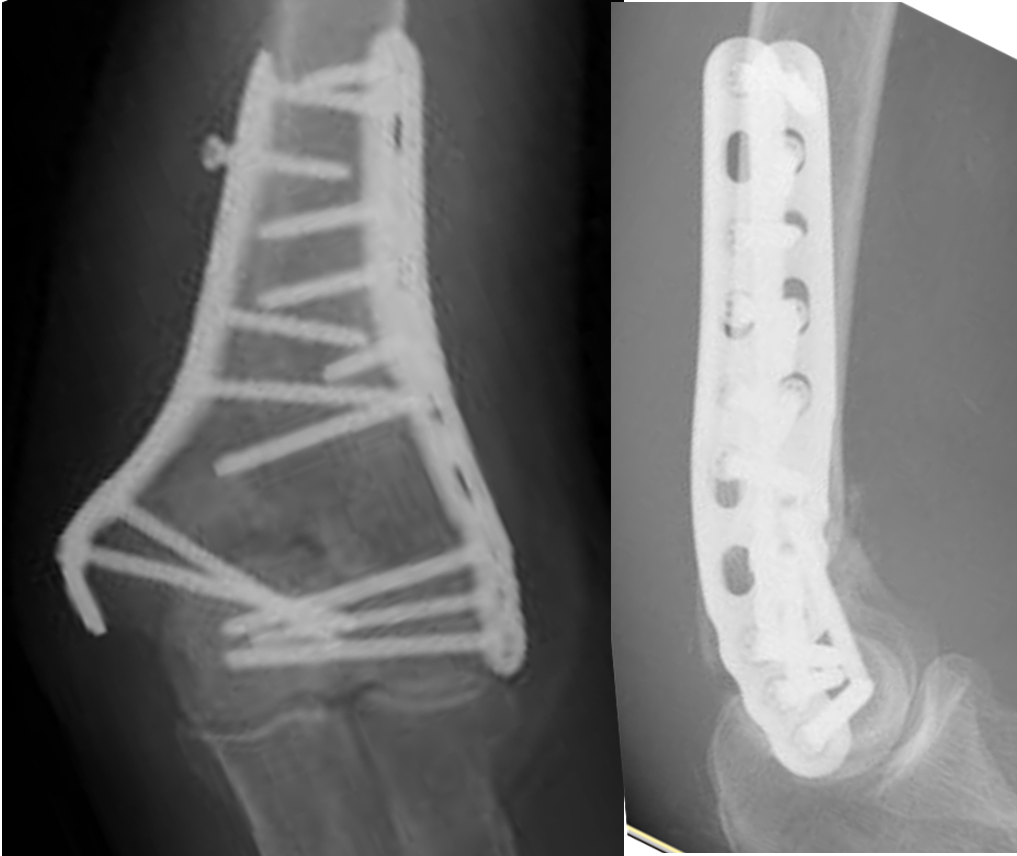 20 YO
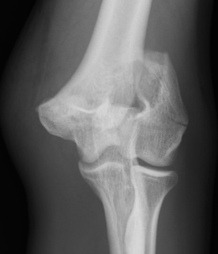 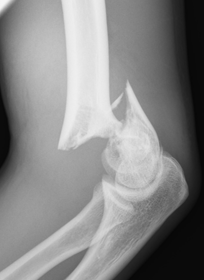 Principles
Challenges
Strategies
Approach
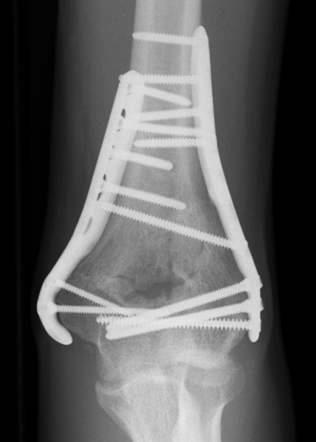 20 YO
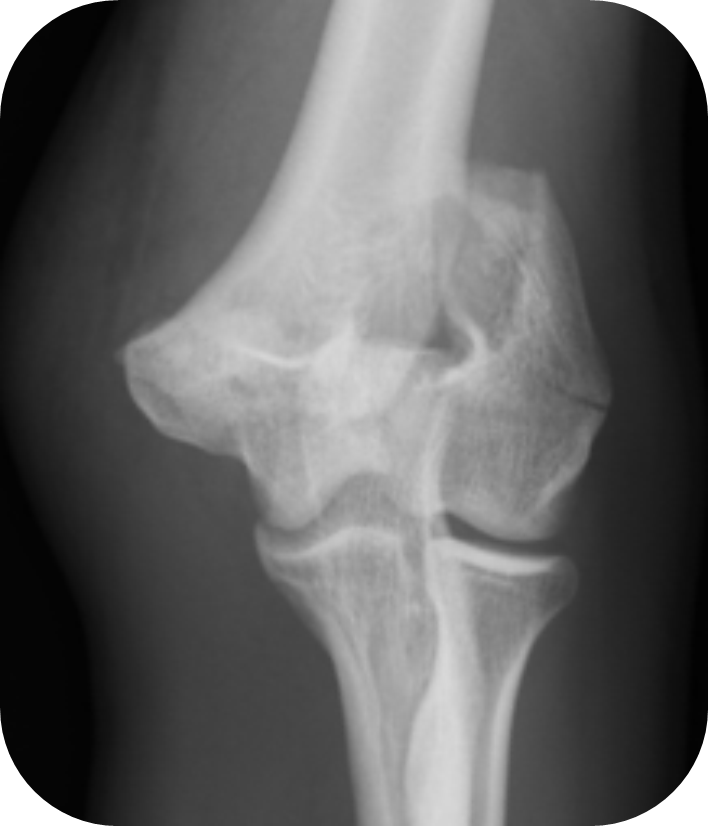 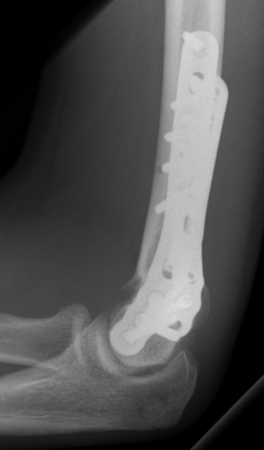 64 YO
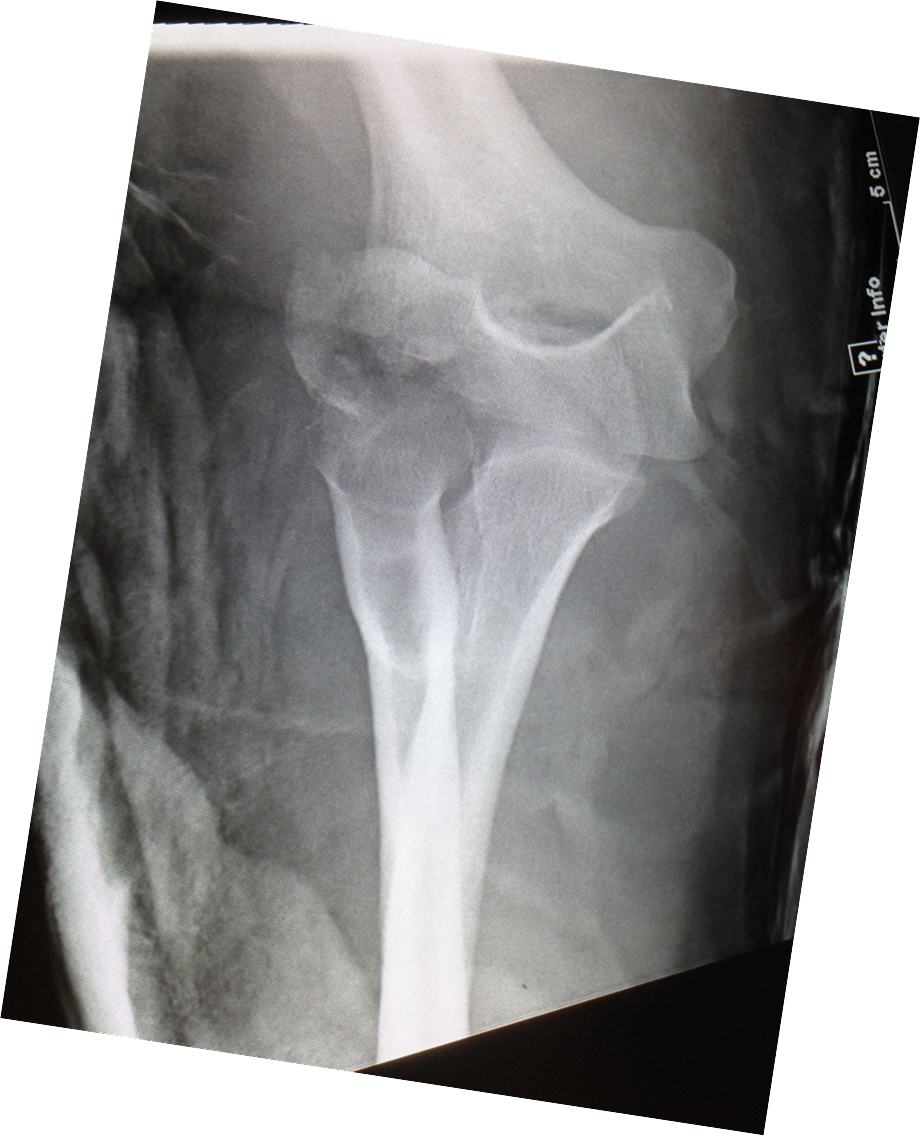 Principles
Challenges
Strategies
Approach
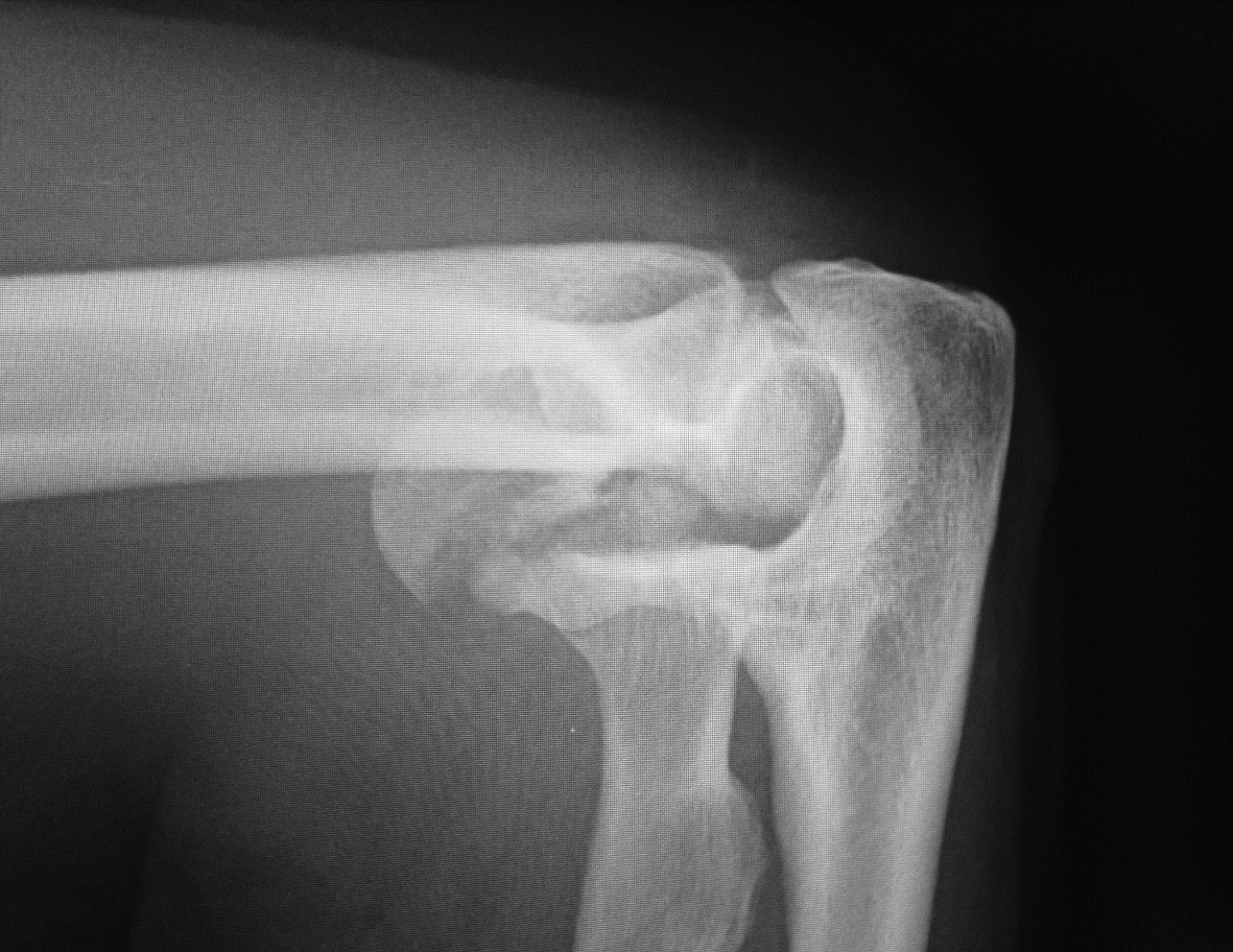 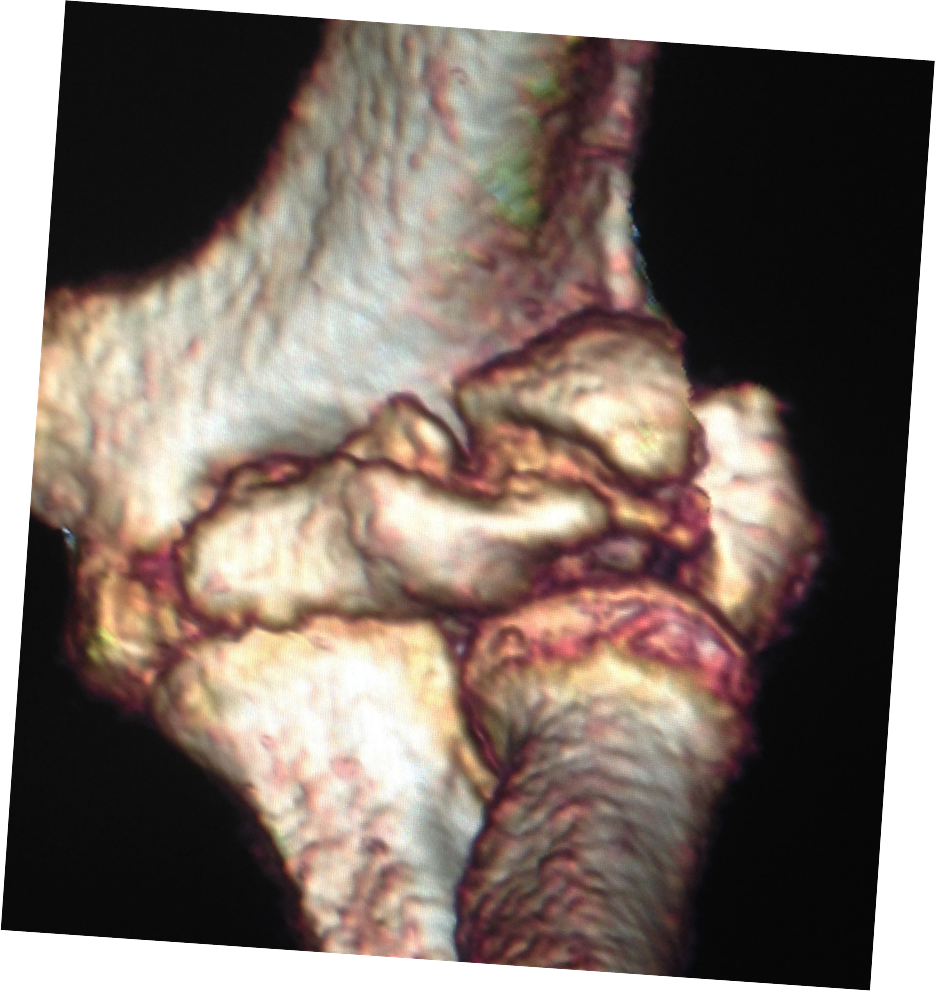 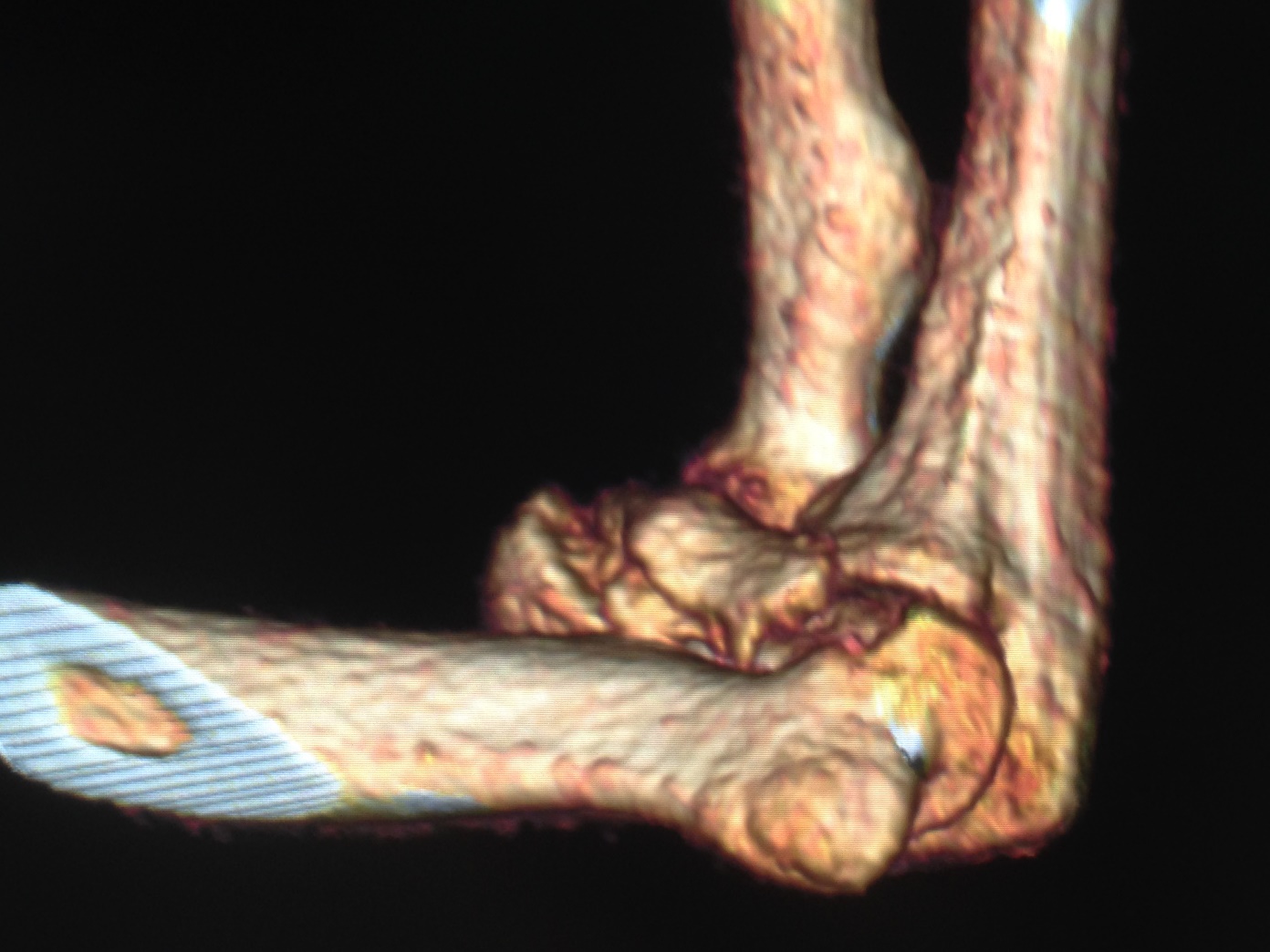 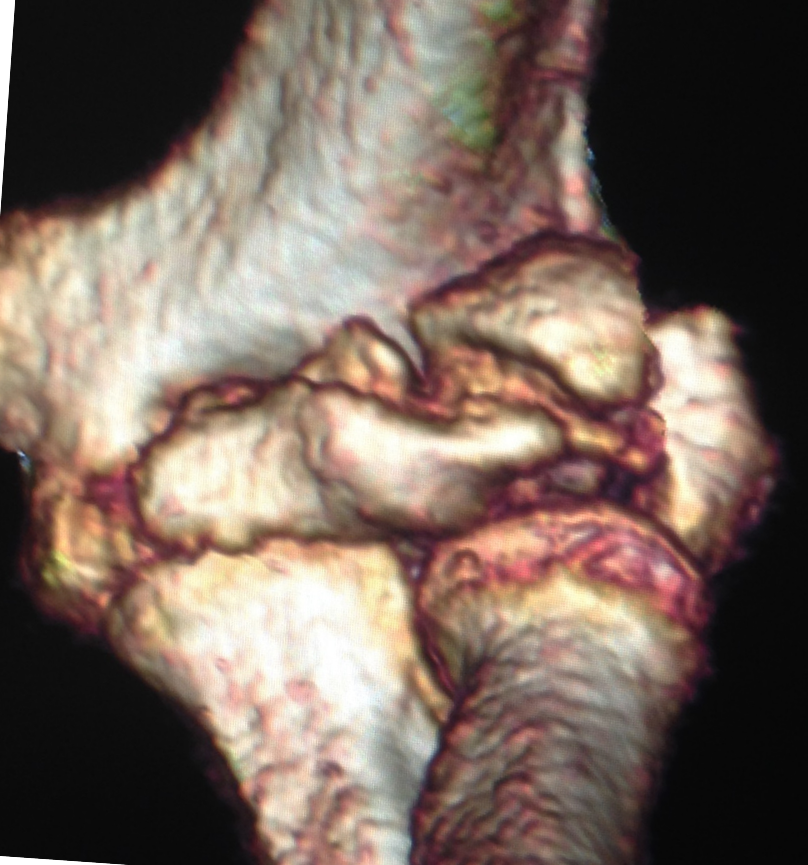 55 YO
1 Year
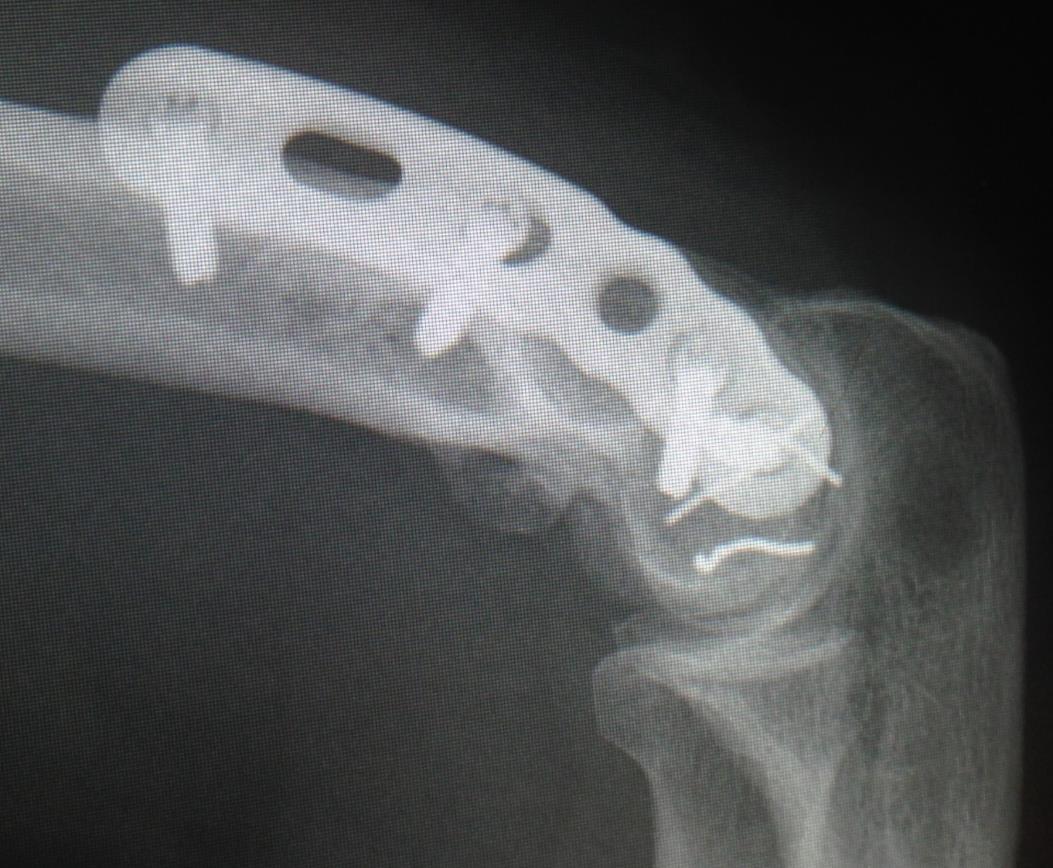 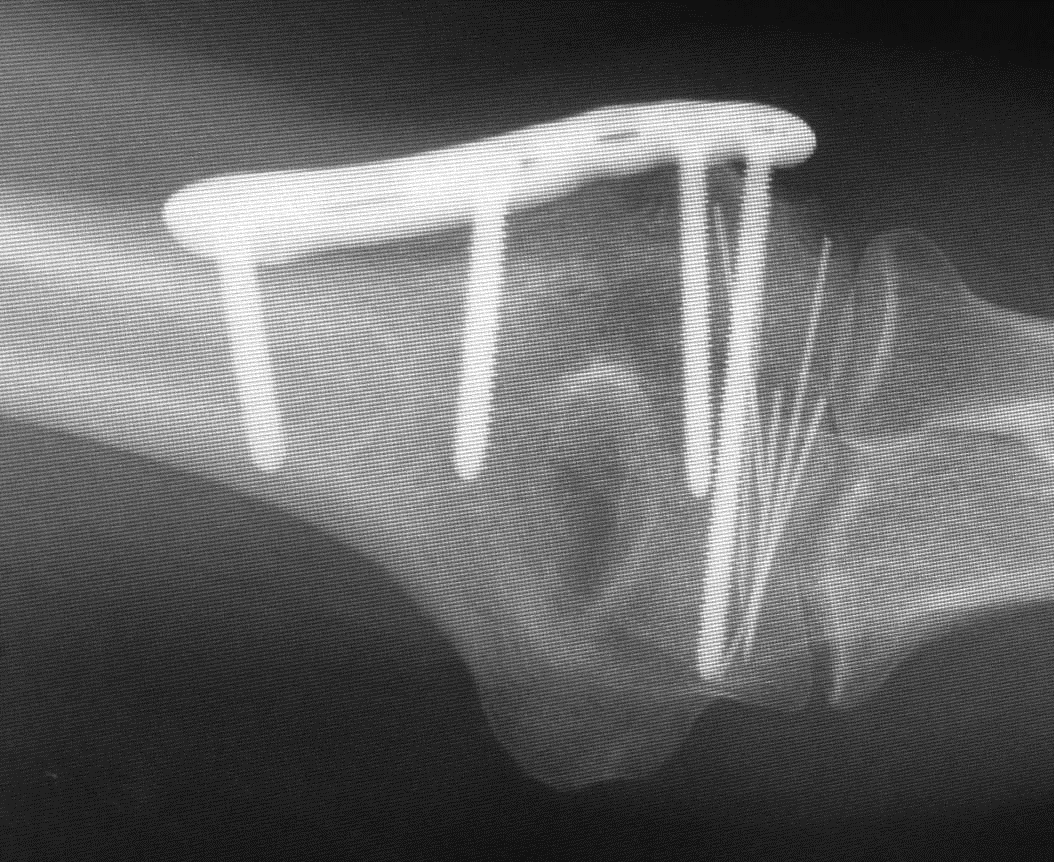 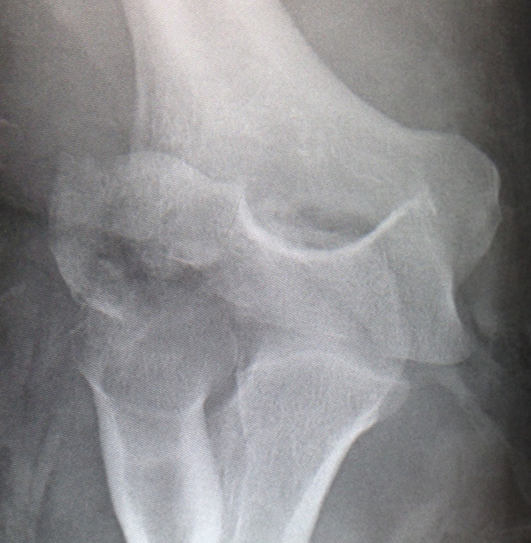 65 YO
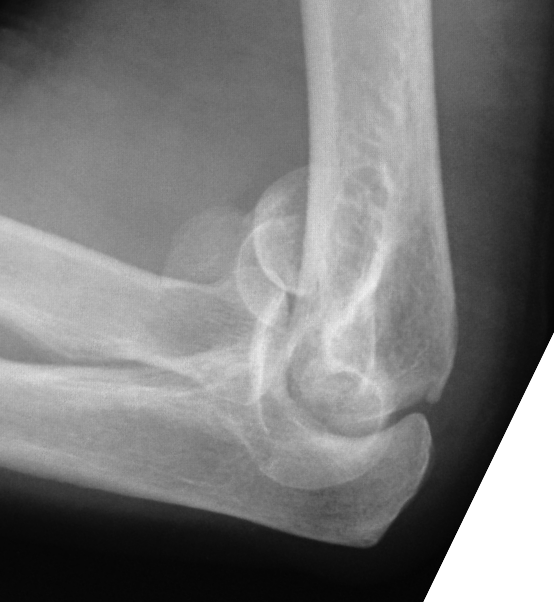 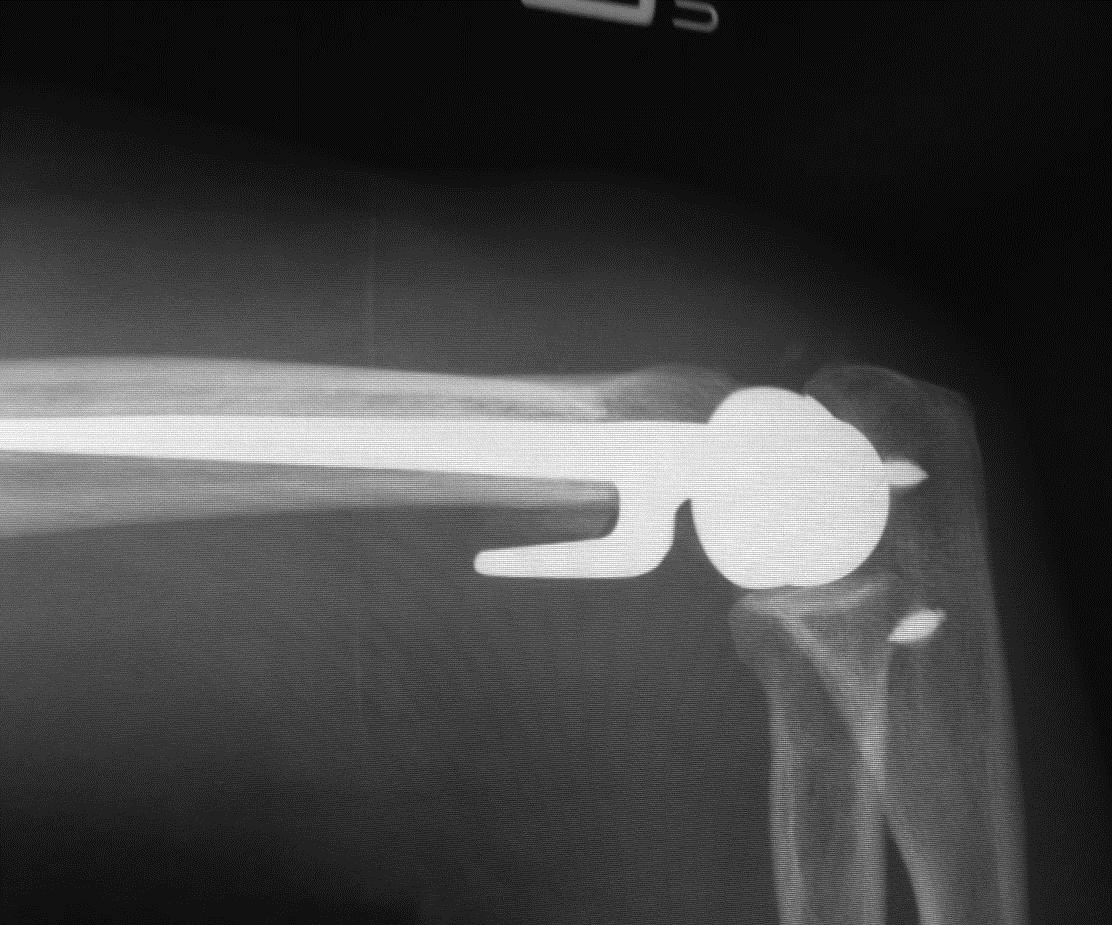 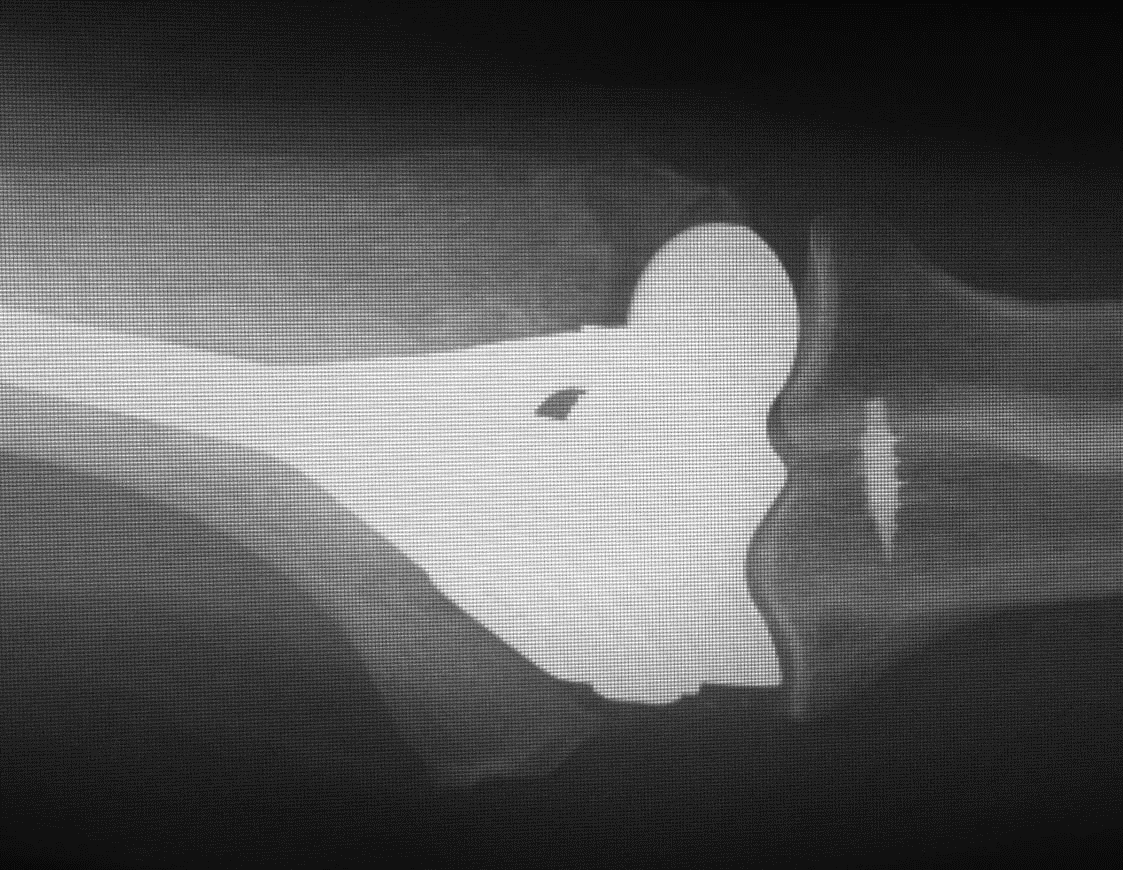 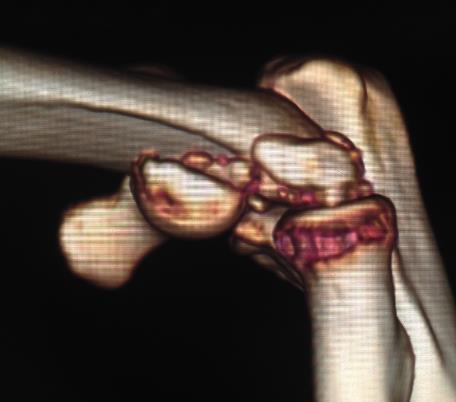 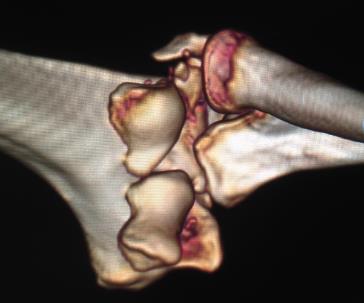 77 YO
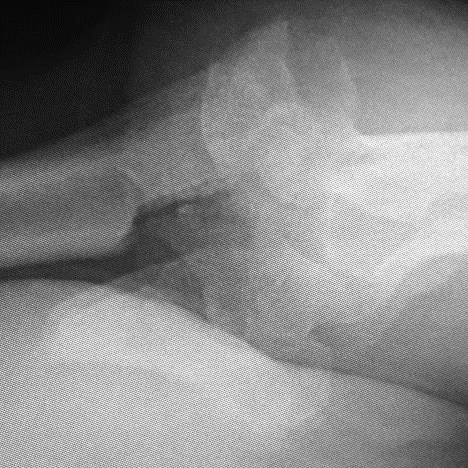 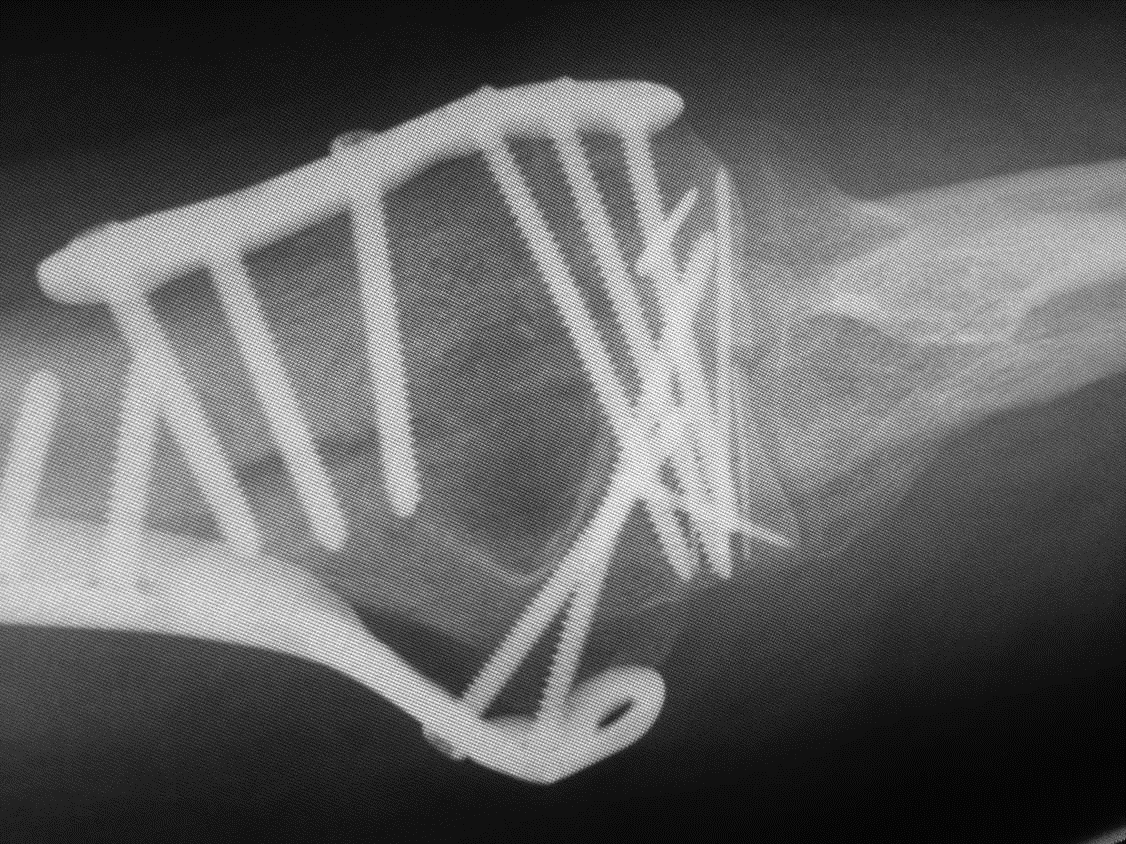 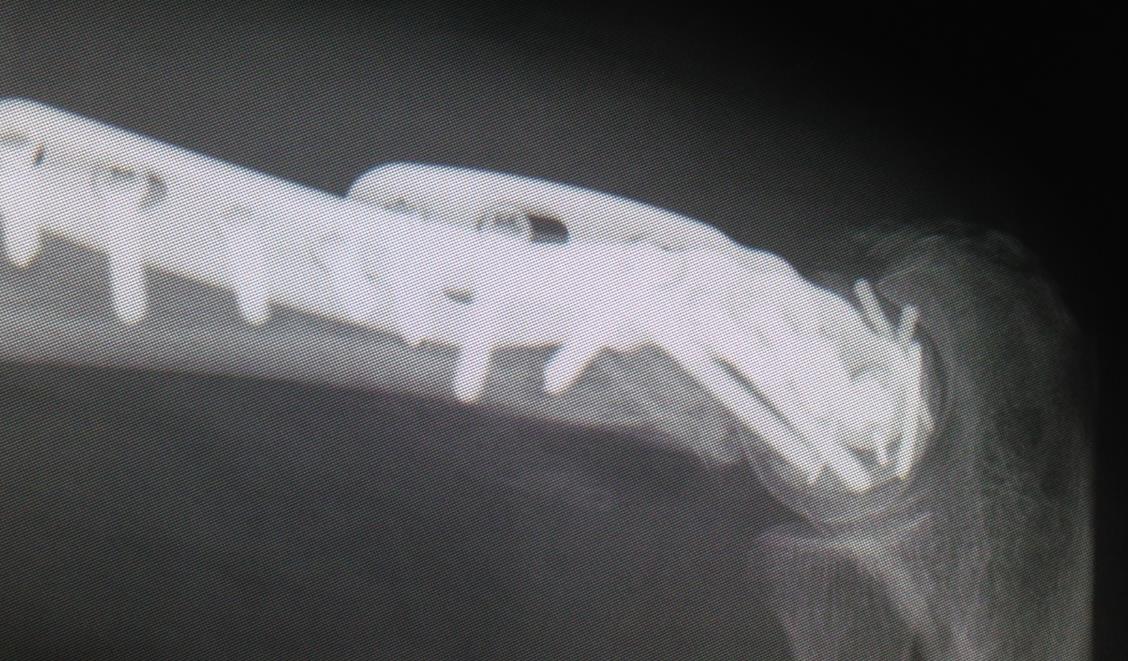 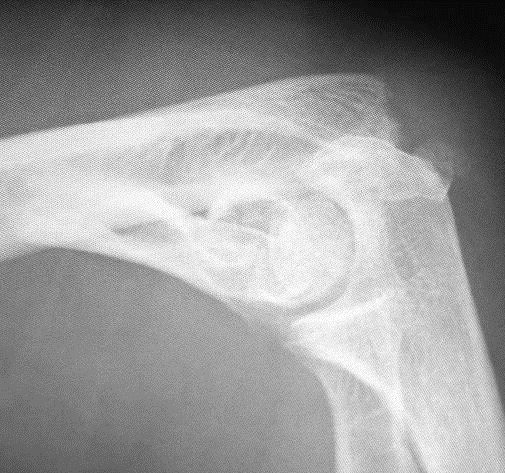 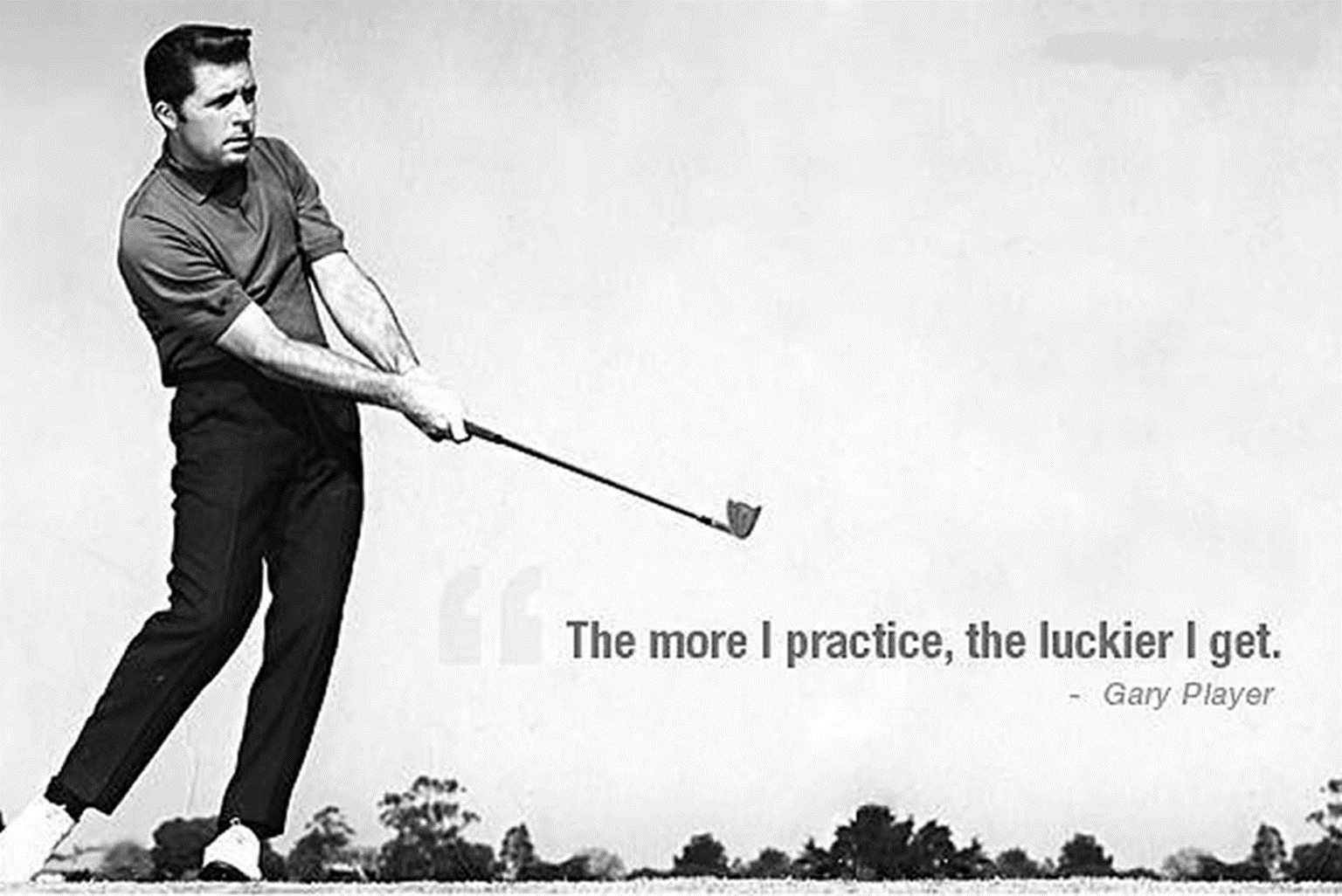 Elbow-
45 YO
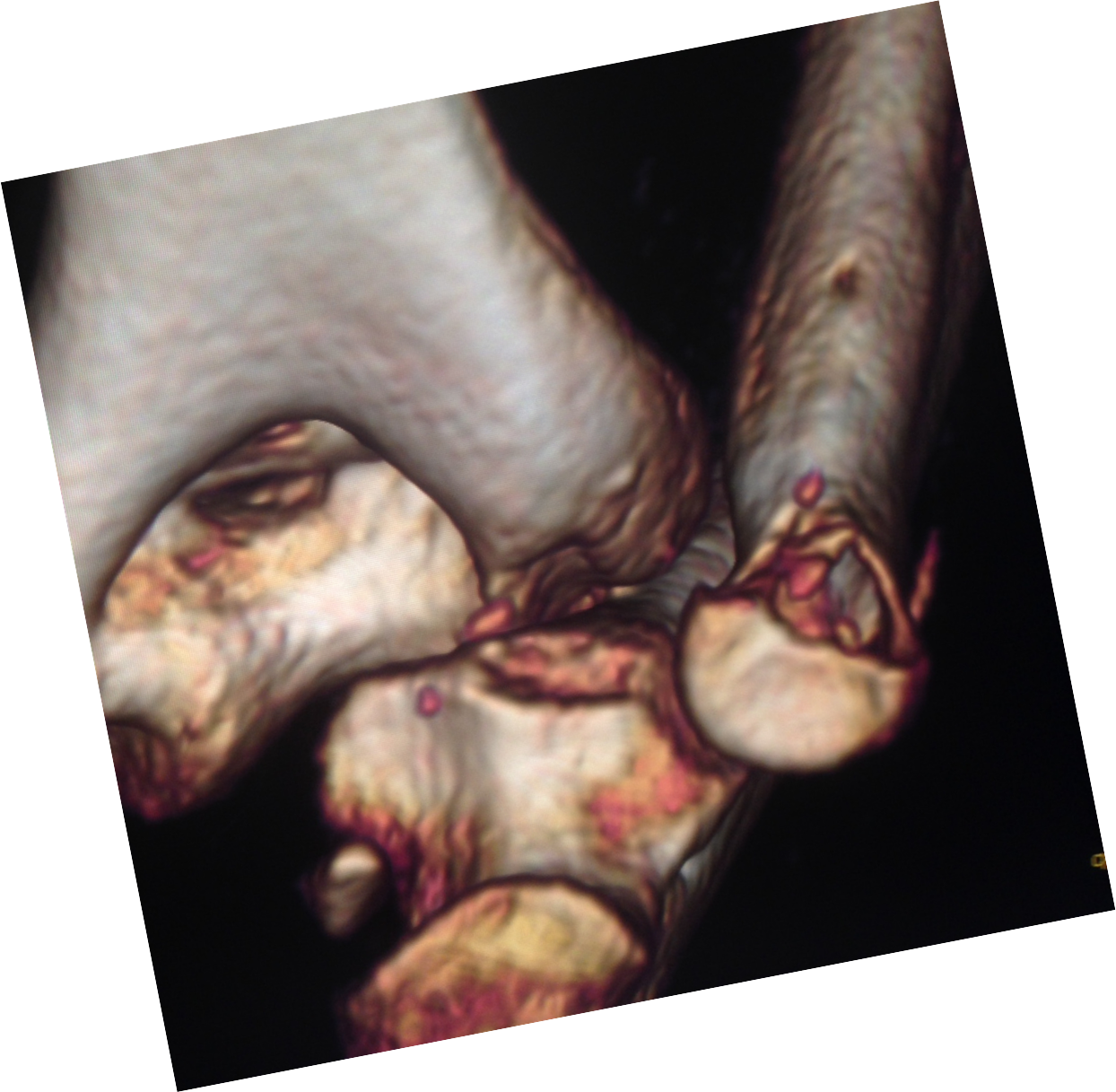 Principles
Challenges
Strategies
Approach
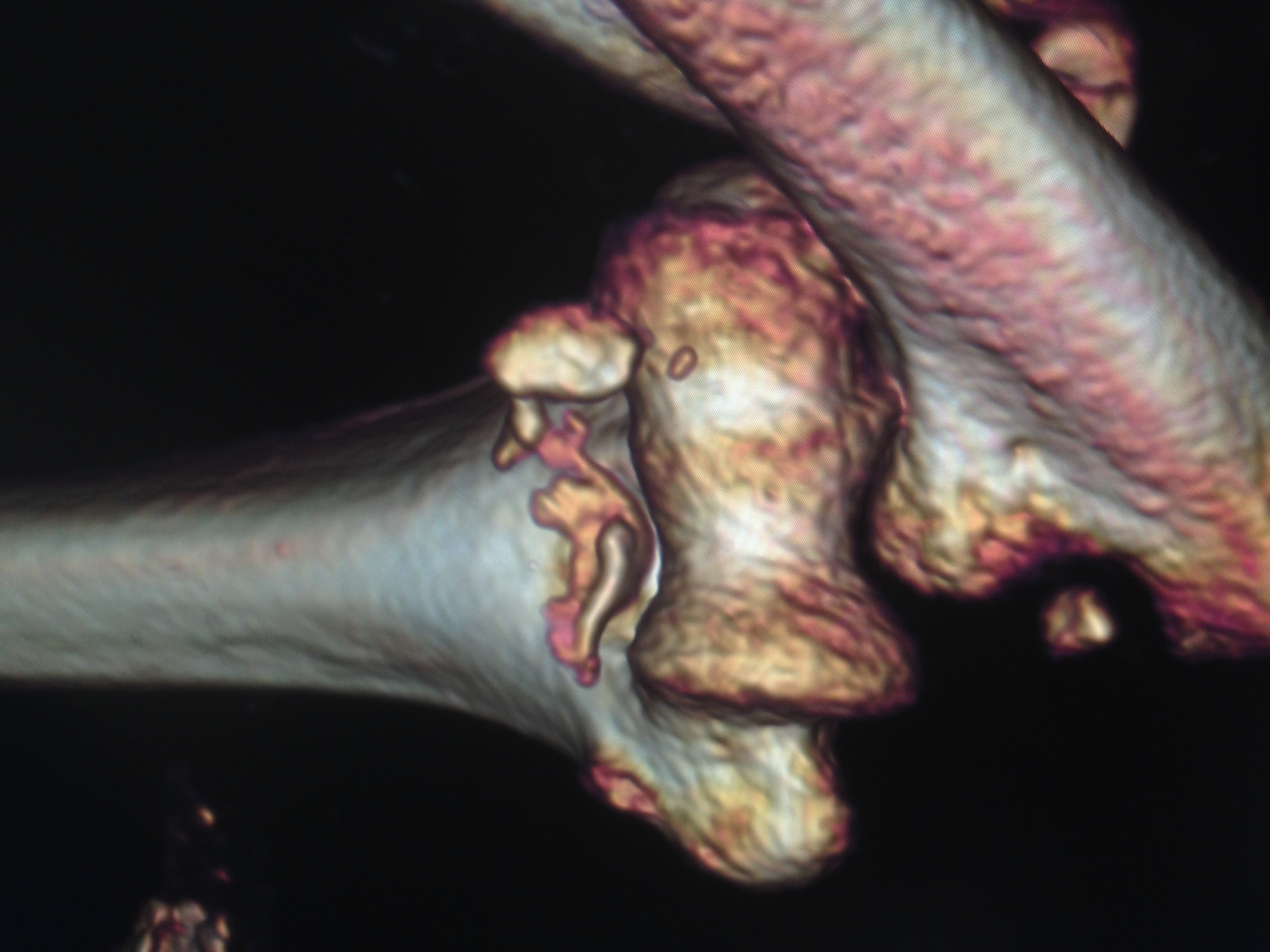 Fore arm -
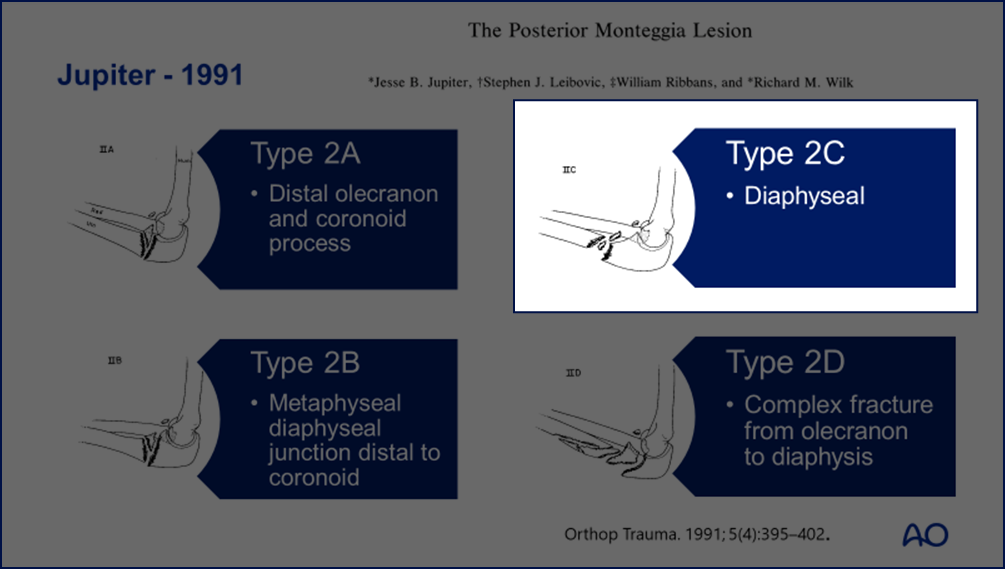 35 YO fall from bicycle
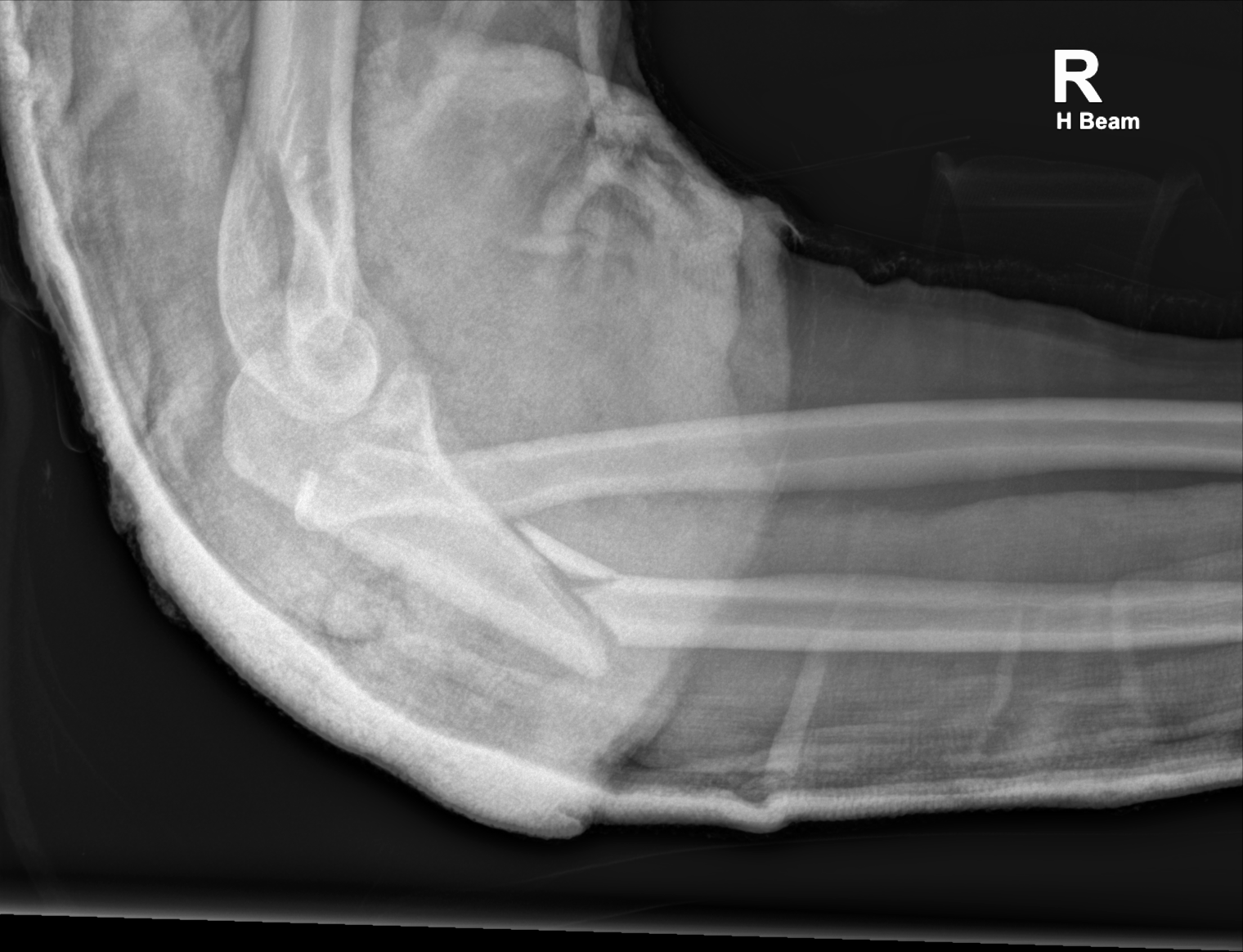 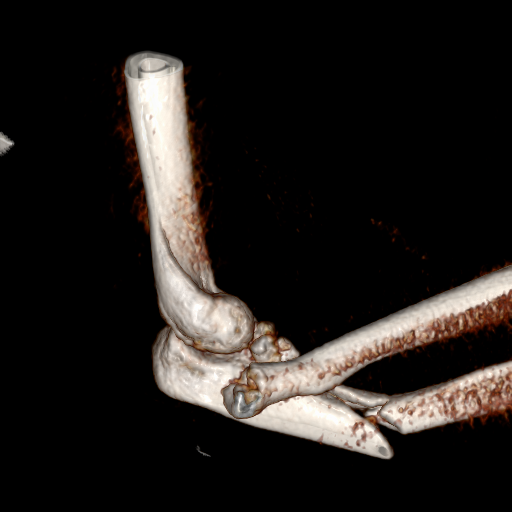 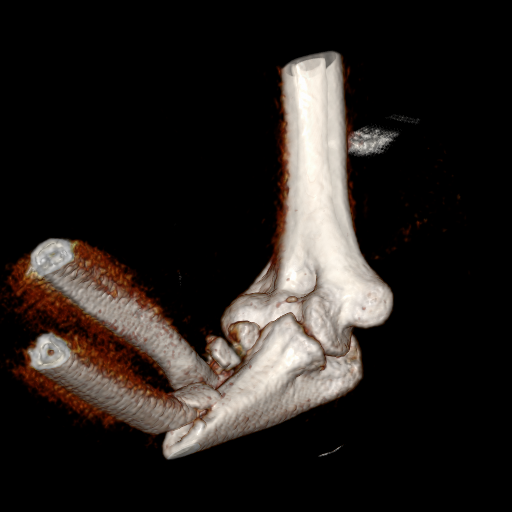 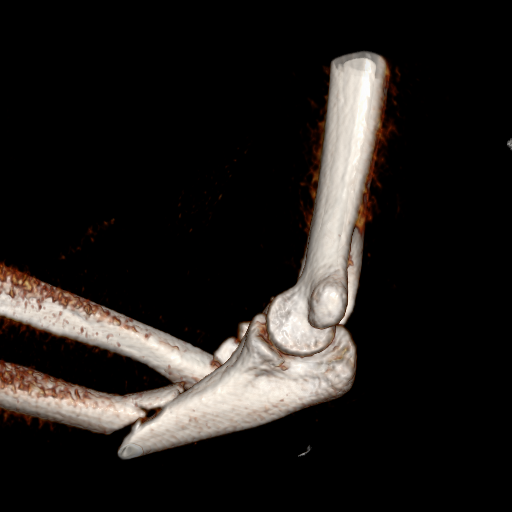 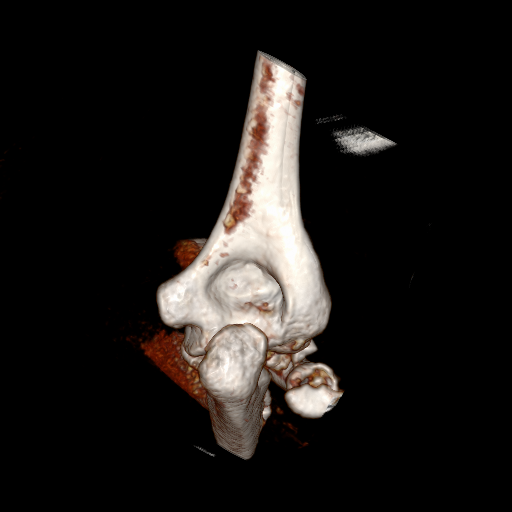 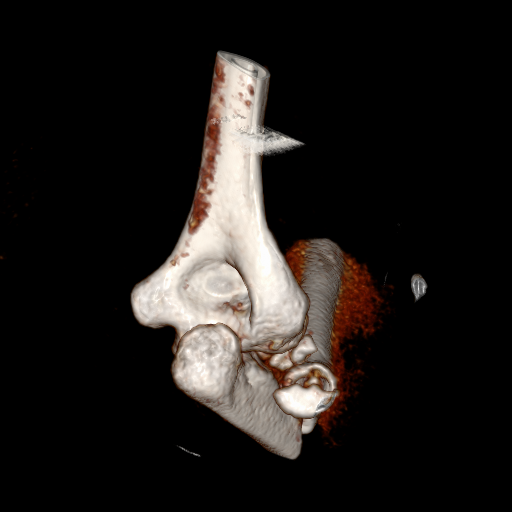 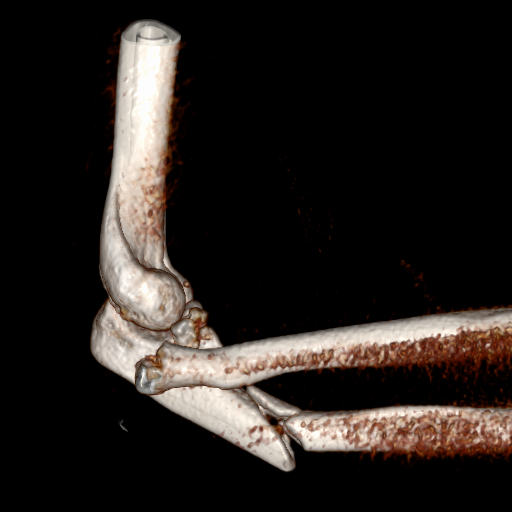 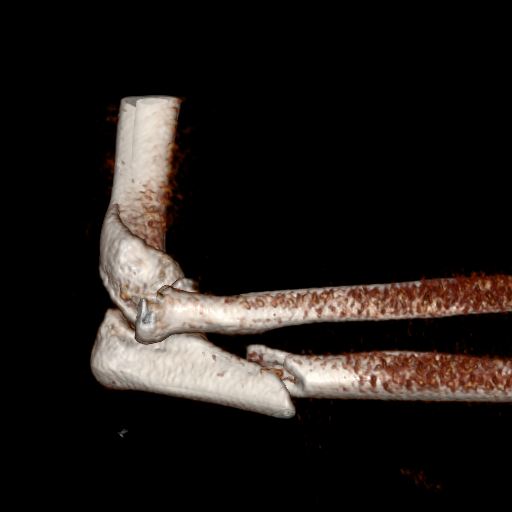 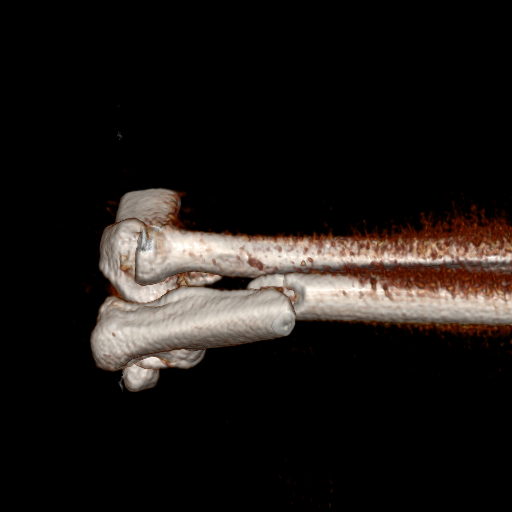 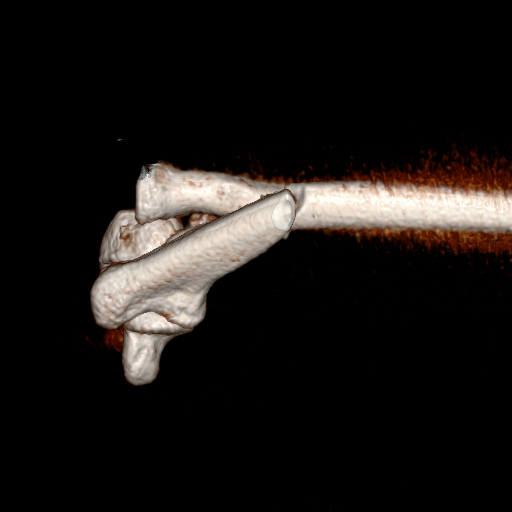 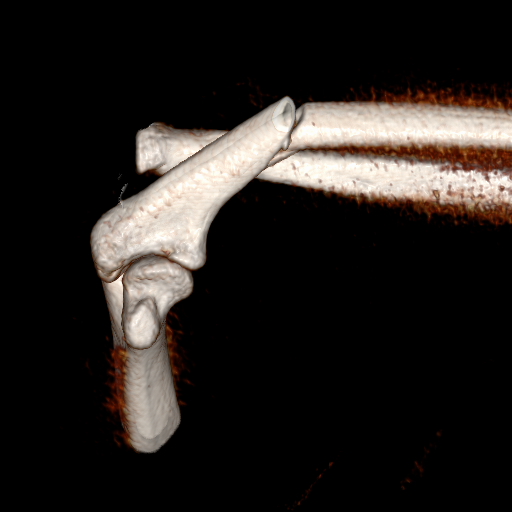 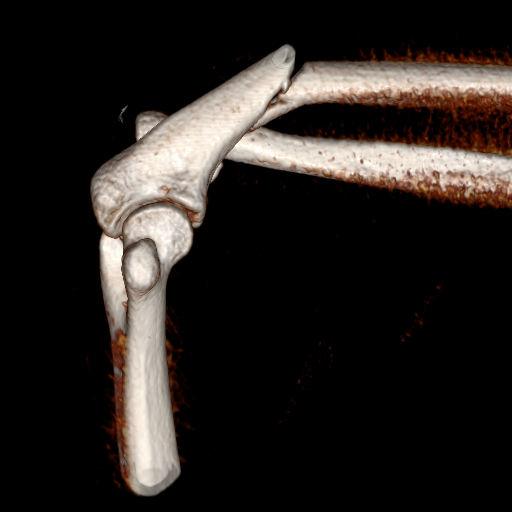 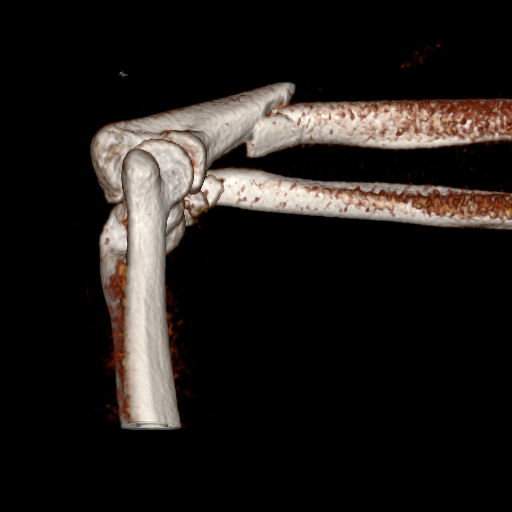 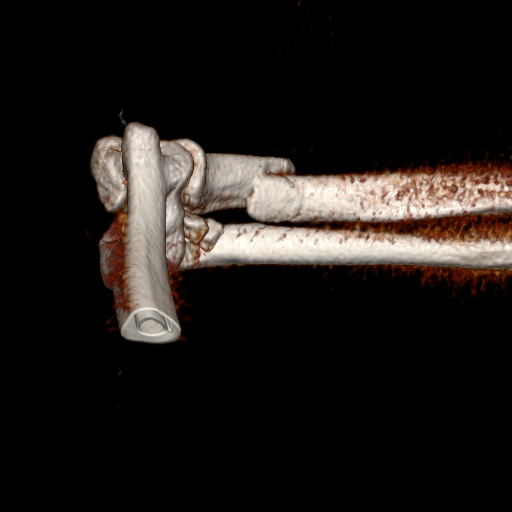 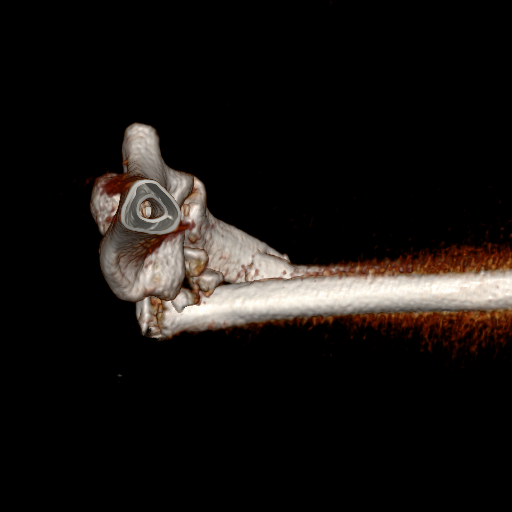 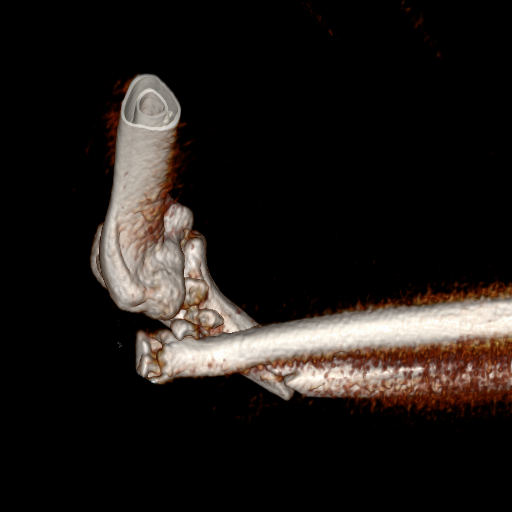 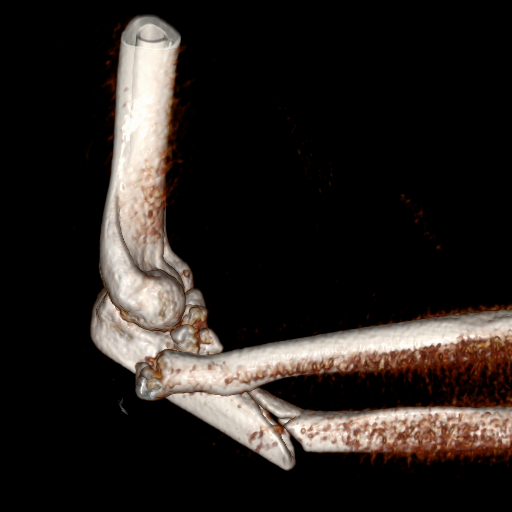 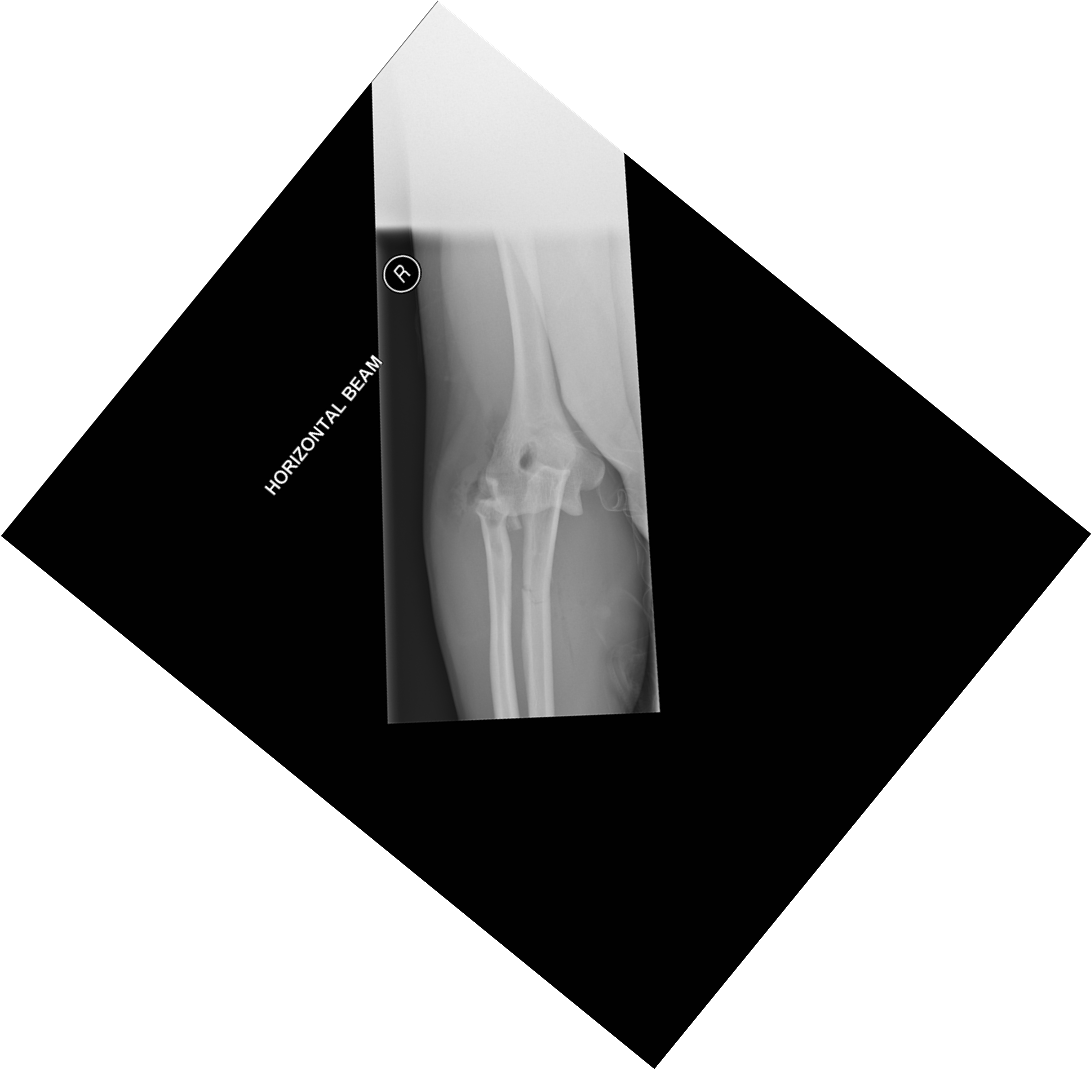 Principles
Challenges
Strategies
Approach
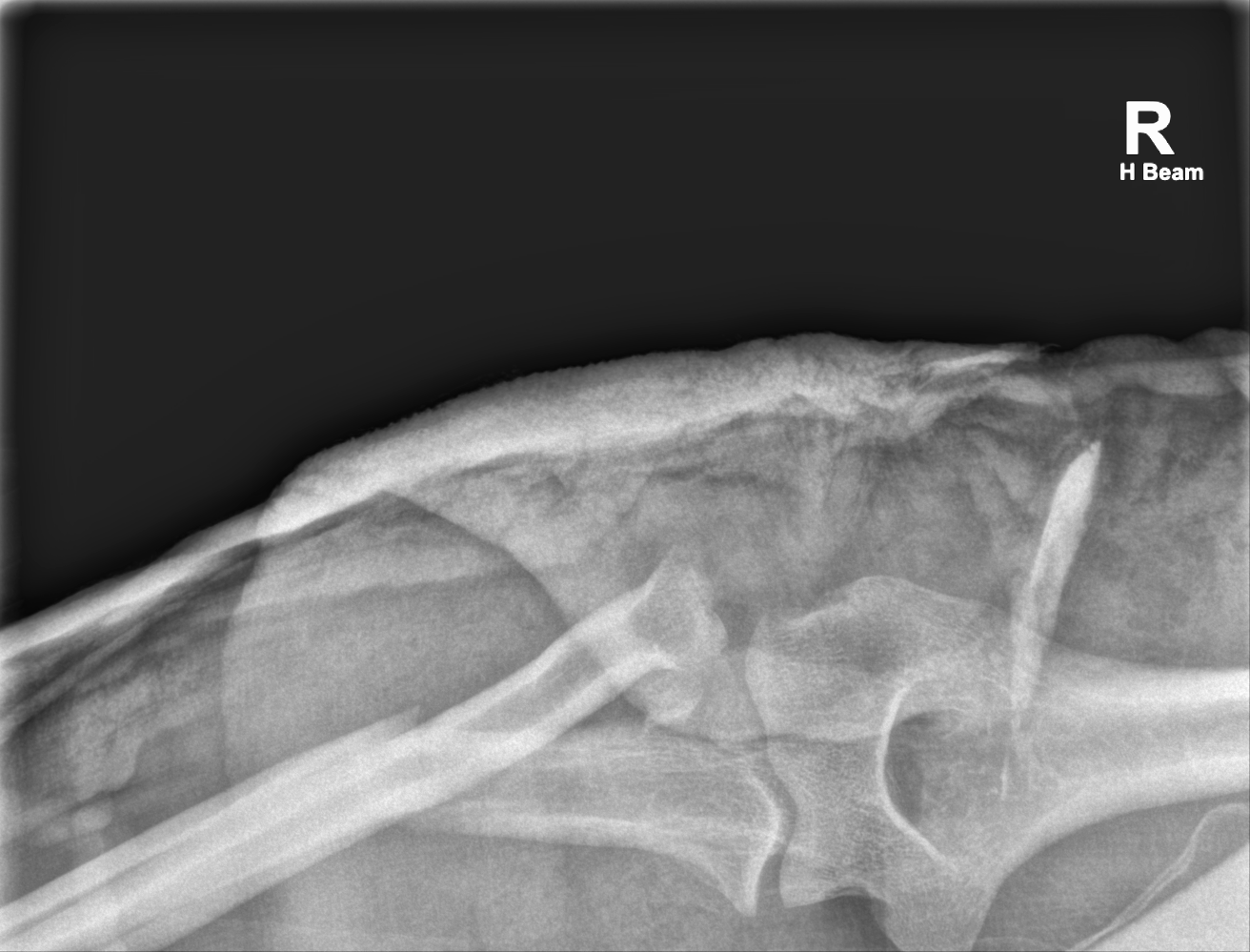 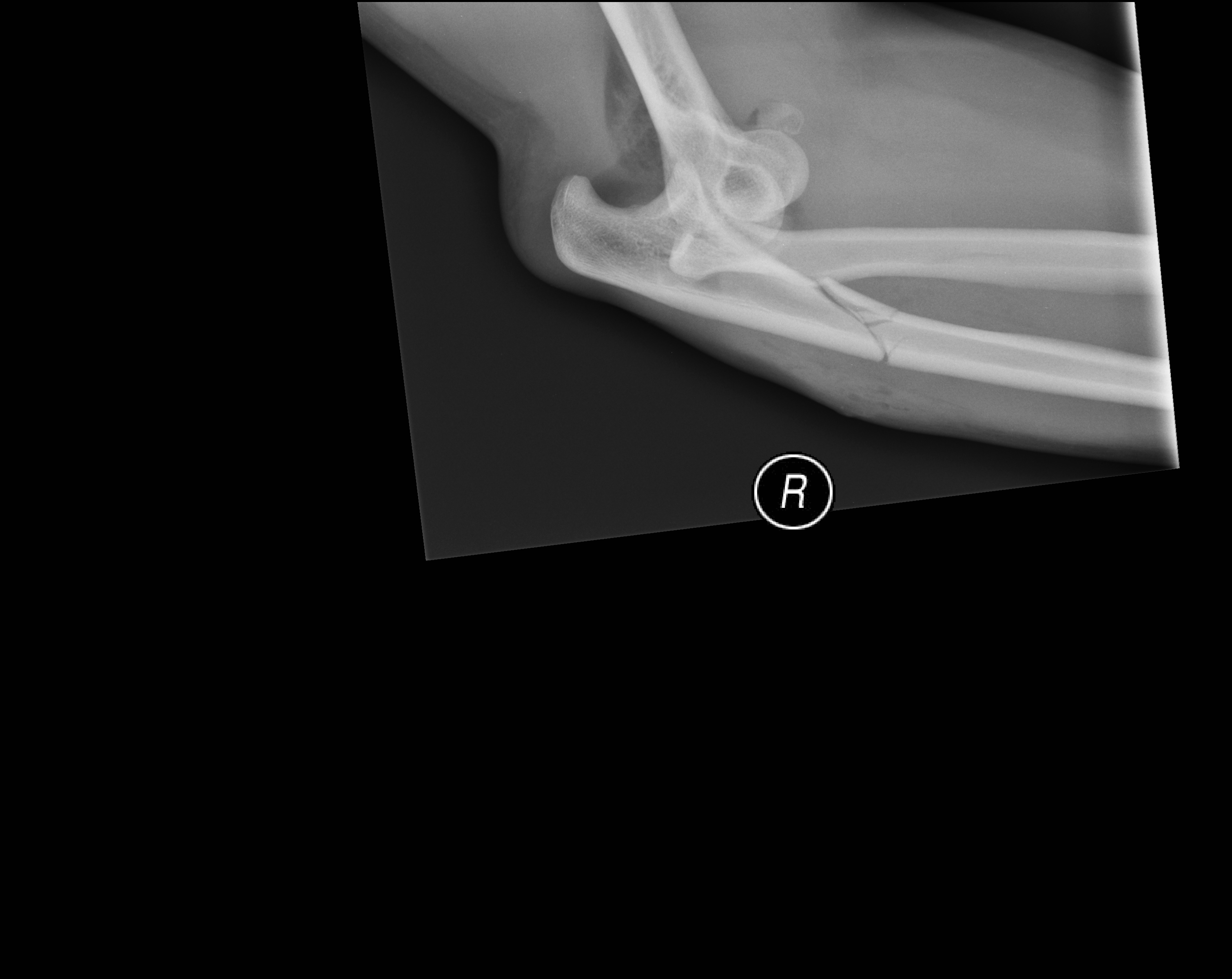 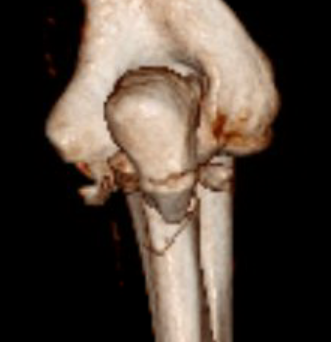 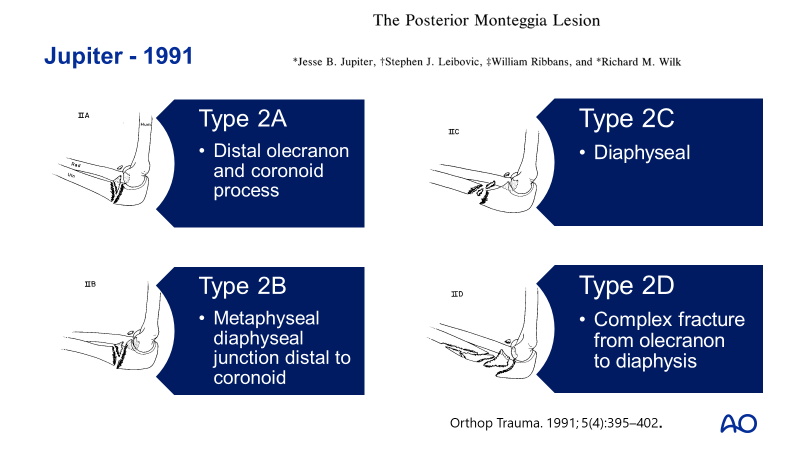 45 YO
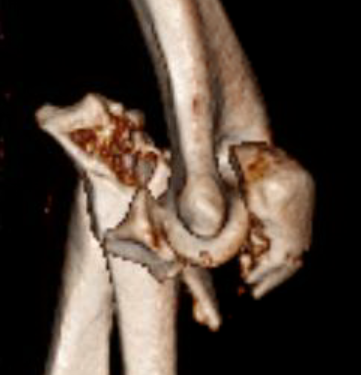 Principles
Challenges
Strategies
Approach
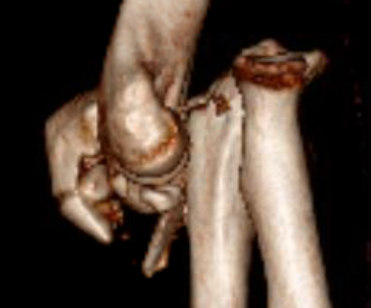 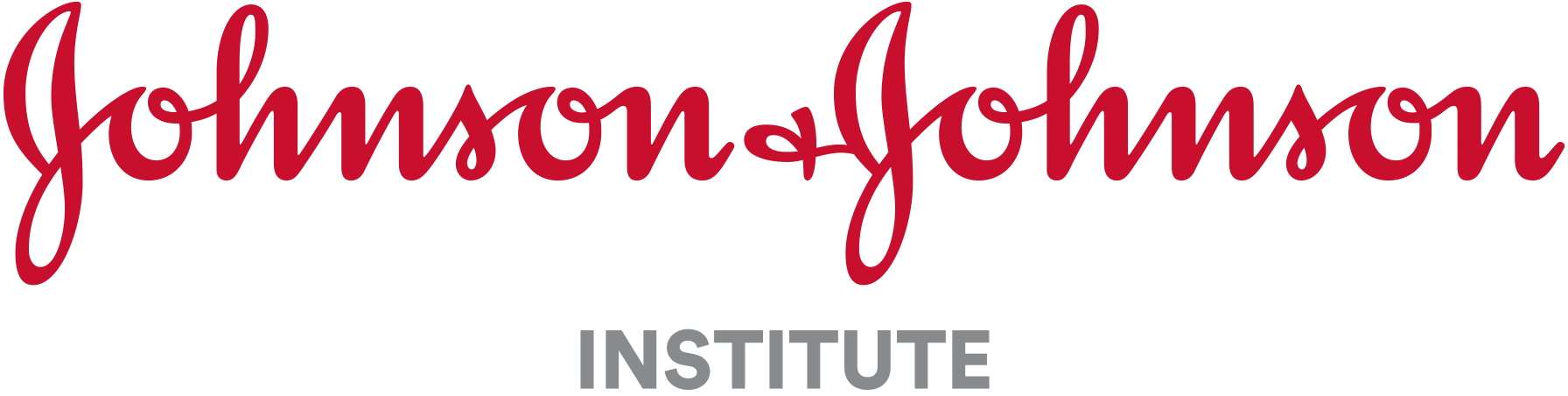